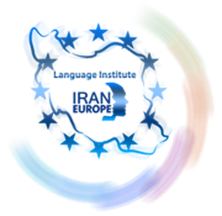 EVOLVE 6A – 1.4
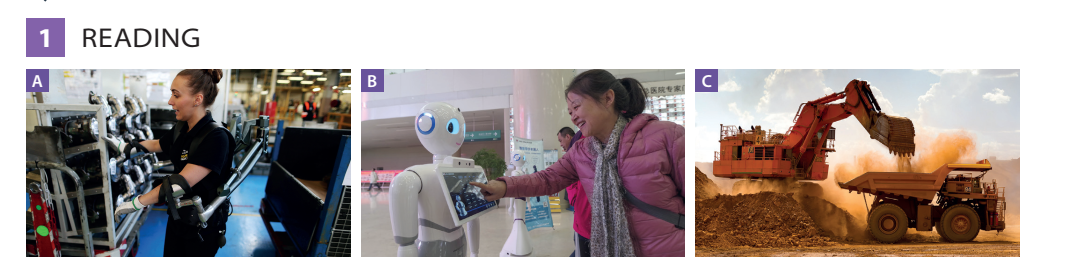 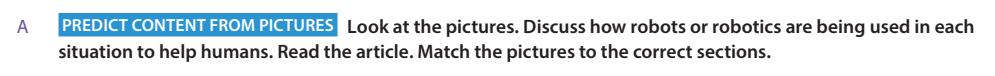 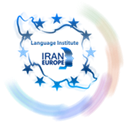 2
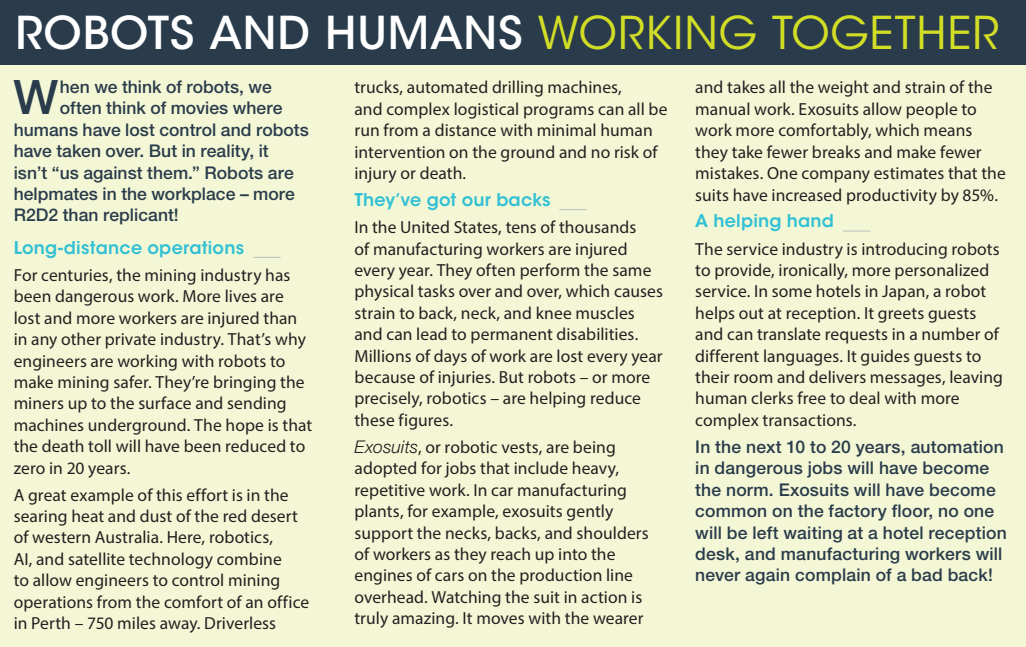 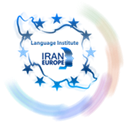 3
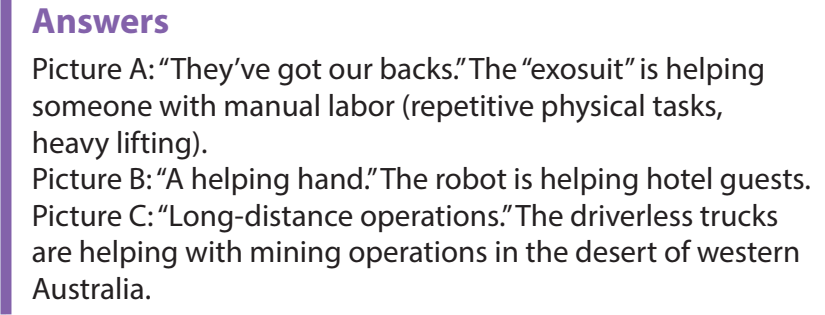 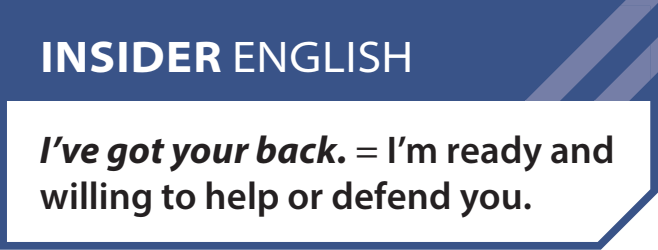 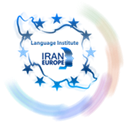 4
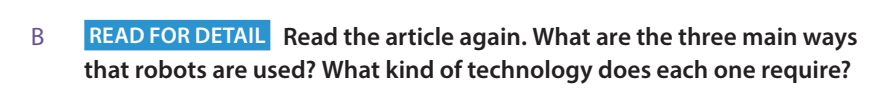 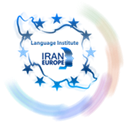 5
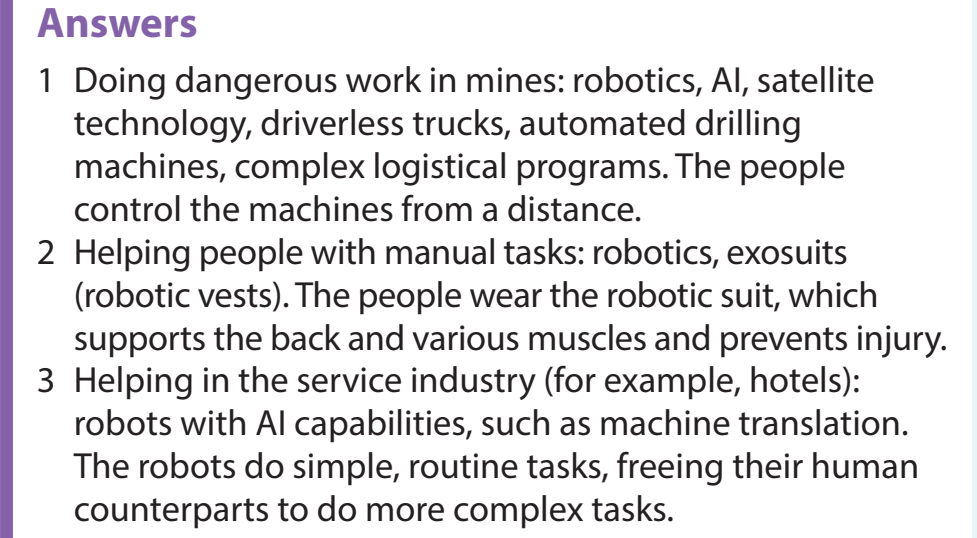 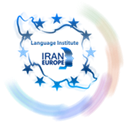 6
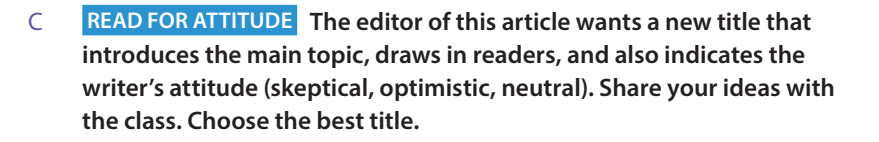 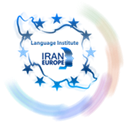 7
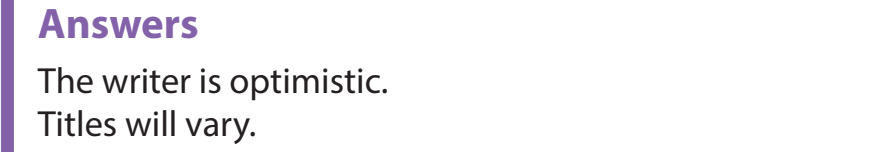 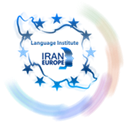 8
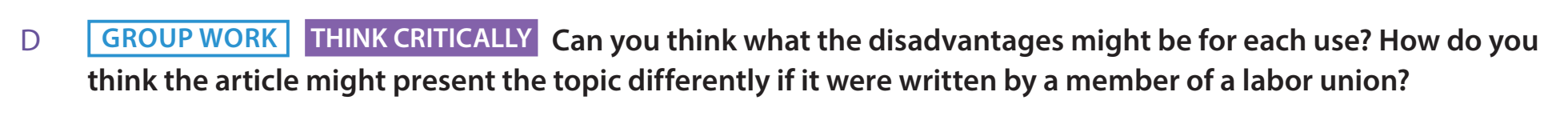 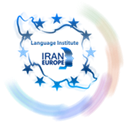 9
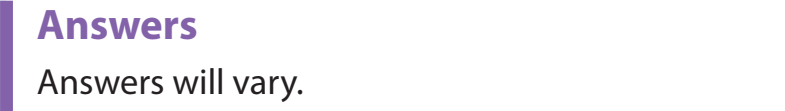 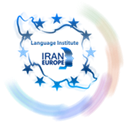 10
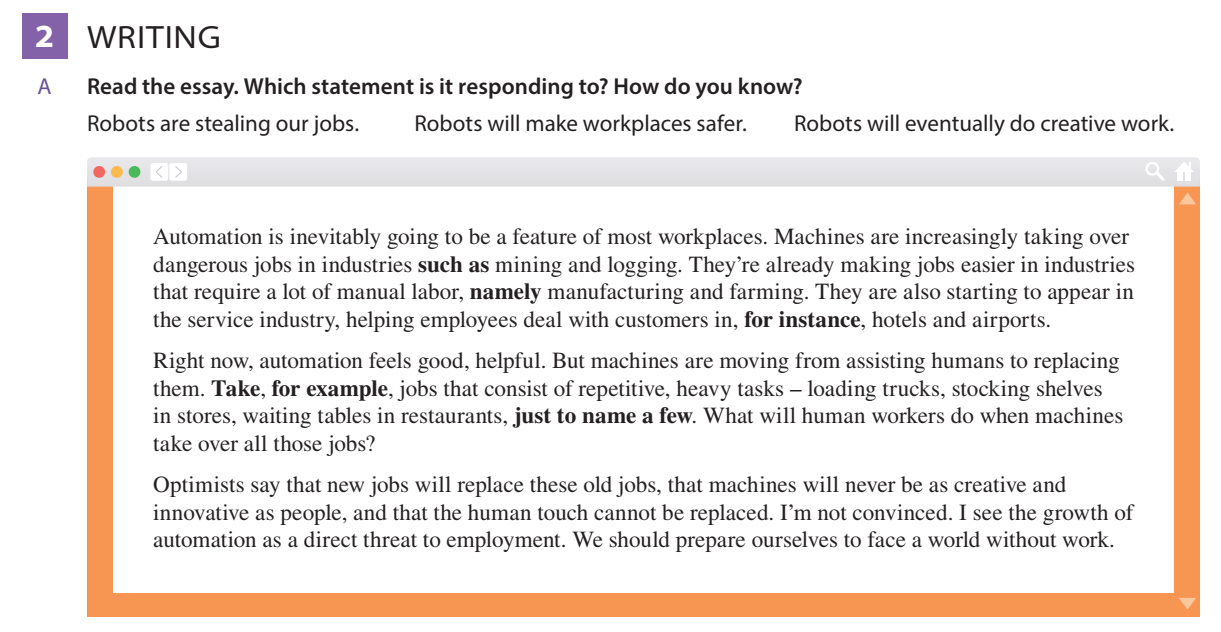 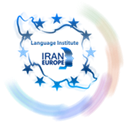 11
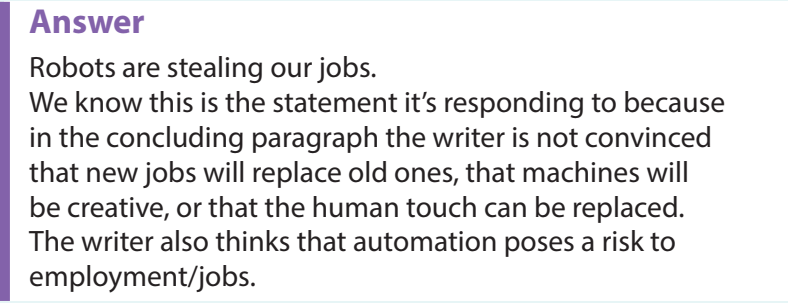 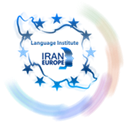 12
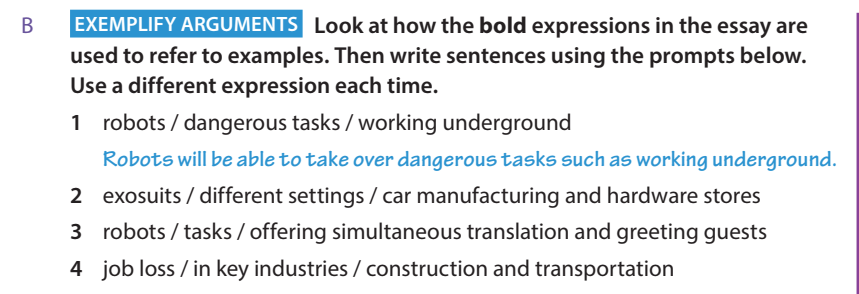 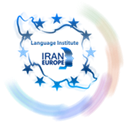 13
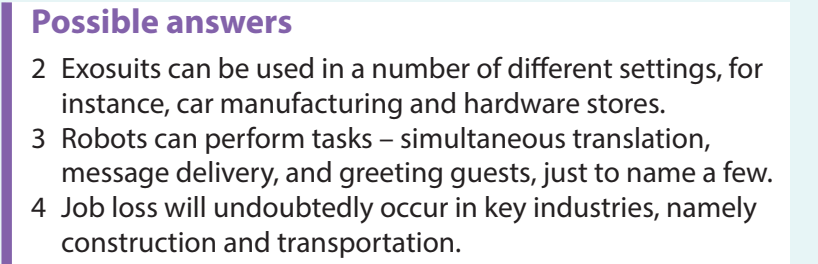 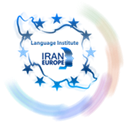 14
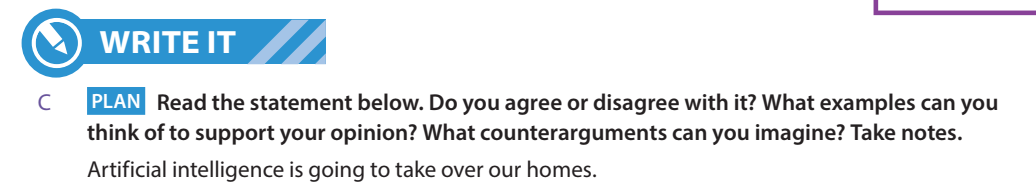 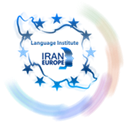 15
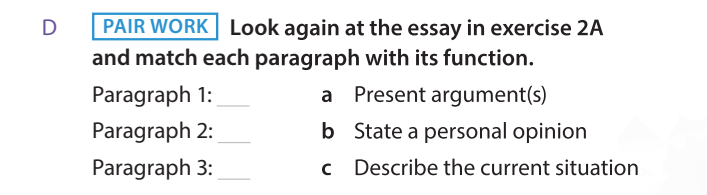 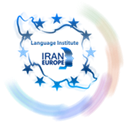 16
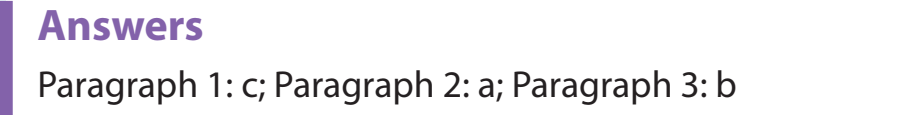 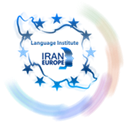 17
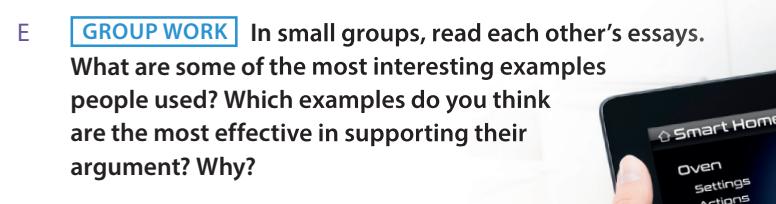 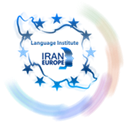 18
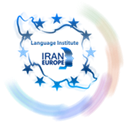 19